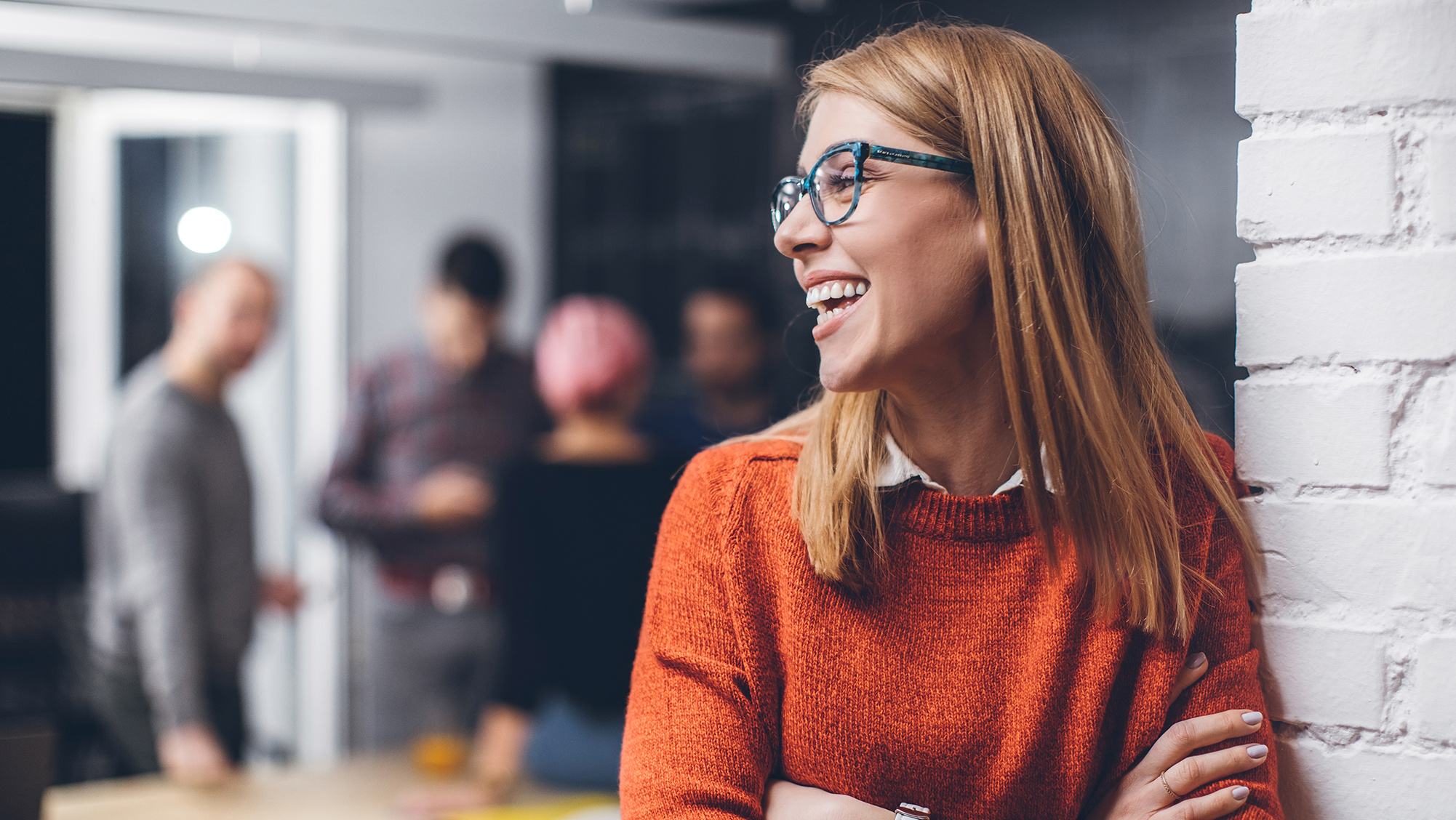 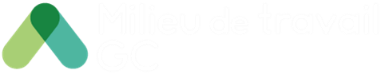 Guide de collecte de la rétroaction des employés
Maximiser l'engagement et la satisfaction des employés
Date : Janvier 2024
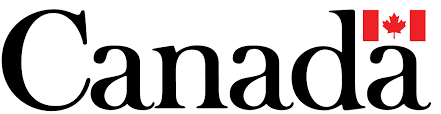 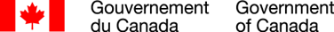 À propos de ce guide
* La version anglaise de ce document est disponible ici : Version ANG
Ce guide propose une approche simple et efficace pour recueillir la rétroaction des employés sur leur expérience, afin de compléter les données que vous avez recueillies tout au long de votre projet au moyen du Questionnaire de suivi en GdC et du Journal des activités de GdC. 

Recueillir la rétroaction des employés sur leur expérience permet de déterminer dans quelle mesure ils ont adopté le changement et quels sont leurs niveaux de compétence et de satisfaction à l'égard du changement. Cela permet également de comprendre les sentiments, les préférences et les défis des employés. La collecte continue de la rétroaction contribue à créer un environnement favorable et axé sur l'employé, favorisant ainsi une culture organisationnelle positive. Les principaux objectifs de ces activités sont les suivants:

Démontrer l'efficacité de votre programme de gestion du changement
Démontrer que l'expérience des employés en milieu de travail est positive
Identifier les éléments à améliorer dans le cadre du cycle d'amélioration continue de l'expérience positive des employés en milieu de travail

Ces objectifs sont présentés en détail dans le rapport et le plan d'action sur l'expérience des employés au travail. Avant de commencer à recueillir des commentaires, il est recommandé de consulter ce document pour comprendre l'incroyable valeur de prendre le temps nécessaire afin de recueillir des commentaires sur l'expérience des employés et comment cela profitera à votre organisation, ainsi qu'à vous personnellement.
Contenu
Collecte de la rétroaction des employés sur leur expérience - Calendrier
Collecte de la rétroaction des employés sur leur expérience - Sondage rapide
Collecte de la rétroaction des employés sur leur expérience - Approche recommandée
Collecte des commentaires des employés sur leur expérience – Questionnaire
Collecte des commentaires des employés sur leur expérience - Groupes de discussion informelle
Collecte des commentaires des employés sur leur expérience - Entretiens individuels informels
Collecte des commentaires des employés sur leur expérience - Observation
Annexe A - Exemples de questions
Annexe B - Cadre de travail des groupes de discussion informelle
Annexe C - Cadre des entretiens individuels informels
Annexe D - Cadre d'observation et modèle de tableau
Annexe E - Exemples d'utilisation de l'approche recommandée pour la collecte de la rétroaction des employés
Annexe F - Messages clés - Avantages pour les employés
Collecte de la rétroaction des employés sur leur expérience - Calendrier
Vous trouverez ci-dessous une proposition de calendrier pour vous aider à planifier la collecte de tous les commentaires des employés après l’emménagement.
Préparez-vous à recueillir tous les commentaires 2 à 4 semaines avant le jour de l'ouverture. 
Utilisez la liste de vérification de préouverture afin d’être prêt à recueillir les commentaires des employés dès qu'ils commencent à utiliser leur nouveau milieu de travail.
1-4 semaines mois après l’emménagement
1-4 mois après l’emménagement
6+  mois après l’emménagement
Recueillir et consolider toute la rétroaction des employés
Réfléchissez à la manière dont vous pouvez poser des questions de sondage rapide pour recueillir une première rétroaction.
Administrer un questionnaire sur l'expérience des employés en milieu de travail à tous les employés touchés.
Analyser les résultats du questionnaire et appuyer les conclusions tirées par le biais de groupes de discussion informelle , d'entretiens individuels informels et d'observations.
Créez un rapport sur l'expérience des employés en milieu de travail et un plan d'action en utilisant tous les commentaires et les données que vous avez recueillis.
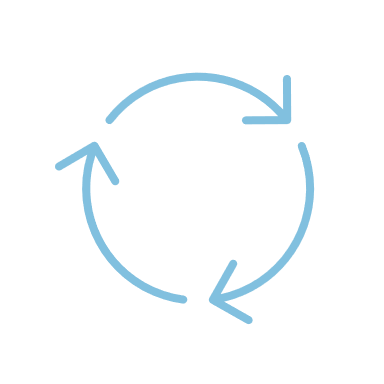 Cycle d’amélioration continue
Outil
Tableau de consolidation des commentaires des employés
Outil
Guide pour la collecte de la rétroaction des employés sur leur expérience
Outil
Rapport sur l'expérience des employés en milieu de travail et plan d'action
Collecte de la rétroaction des employés sur leur expérience - Sondage rapide
Au cours des premières semaines suivant l’emménagement, il est important de recueillir les commentaires des employés sur leur expérience dans le nouveau milieu de travail. Voici quelques questions que vous pouvez poser par l'intermédiaire de votre réseau d'agents du changement, des coordinateurs du milieu de travail, d'un code QR affiché sur le site, d'une boîte à suggestions, etc.
Questions pour des sondages rapides :
Quel espace de travail de [nom de l'organisation] avez-vous utilisé aujourd'hui?
[Bureaux de l’organisation]
Comment évaluez-vous votre expérience générale en milieu de travail aujourd'hui?
de 1 (médiocre) à 5 (fantastique)
Qu'est-ce qui vous a été le plus utile pendant votre séjour sur place?
Le(s) coordinateur(s) du milieu de travail
Les codes QR/affiches numériques pour l'étiquette et le mode d'emploi
L'aménagement du milieu de travail et l’équipement
La technologie disponible
Qu'est-ce qui aurait pu améliorer votre expérience? 

*Question facultative - à utiliser si vous avez plus d'un étage et/ou si vous souhaitez identifier les zones séparément.
Collecte de la rétroaction des employés sur leur expérience - Approche recommandée
Utilisez cette approche et ses diverses méthodes de collecte de données pour recueillir des informations précieuses sur l'expérience des employés. L'annexe E présente des exemples qui montrent comment consolider les données et analyser les résultats pour en tirer des conclusions.
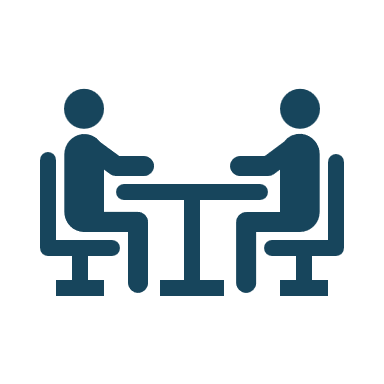 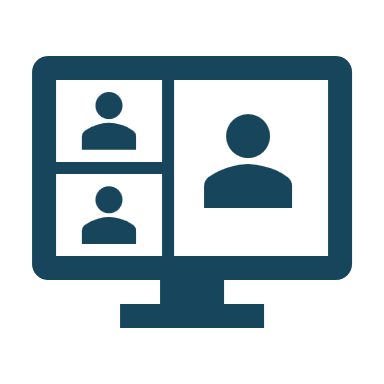 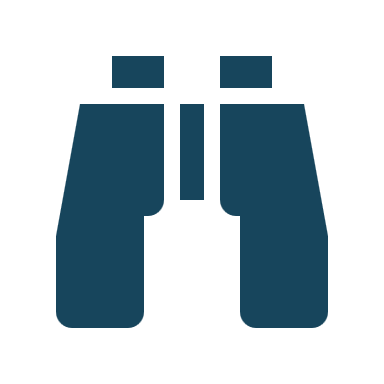 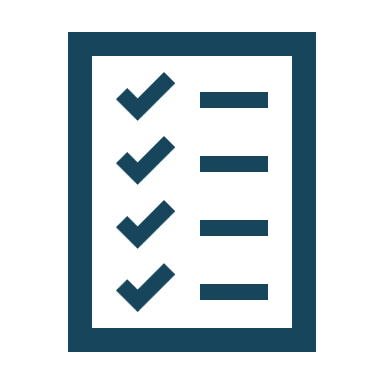 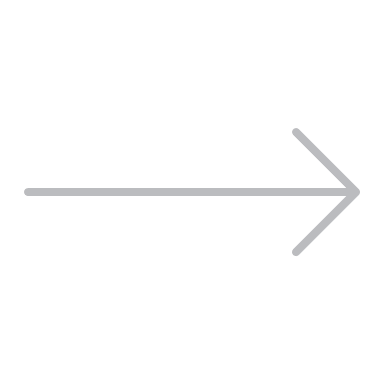 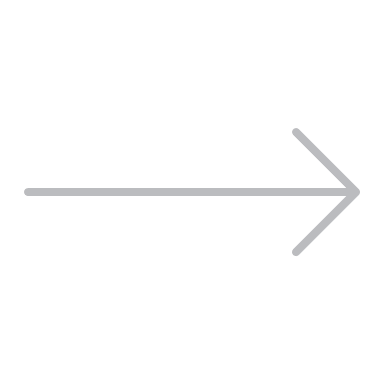 Recueillir la rétroaction directe et compléter les résultats tirés du questionnaire à l’aide de groupes de discussion informelle et d'entretiens individuels informels
Administrer un questionnaire à tous les employés touchés
Observer les comportements quant à l’utilisation du milieu de travail, puis confirmer les résultats tirés du questionnaire/discussions à l’aide de l'observation
Données qualitatives
Données quantitatives
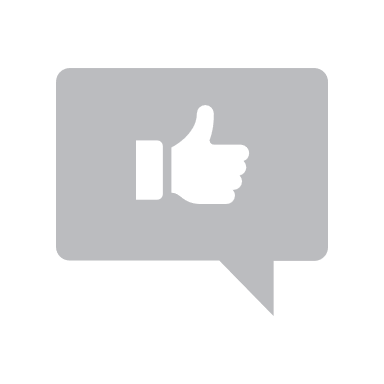 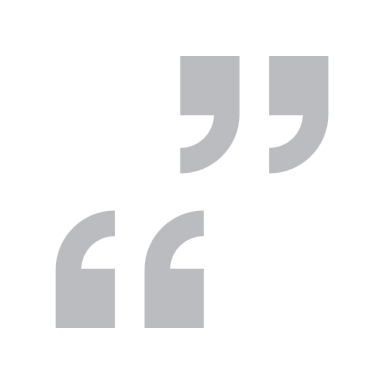 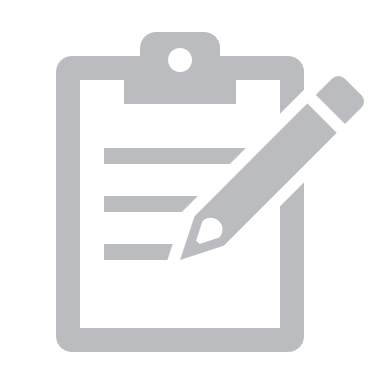 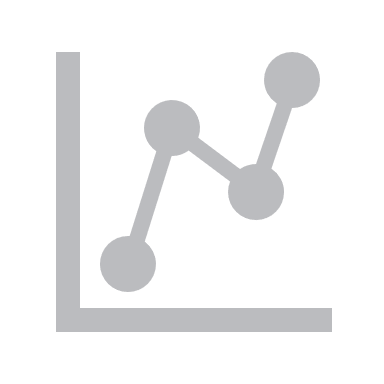 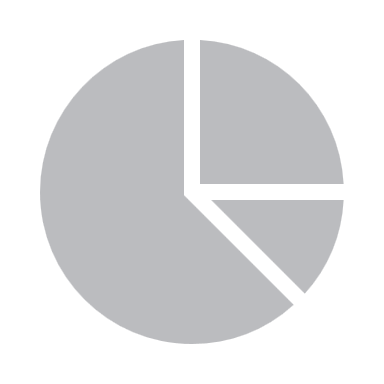 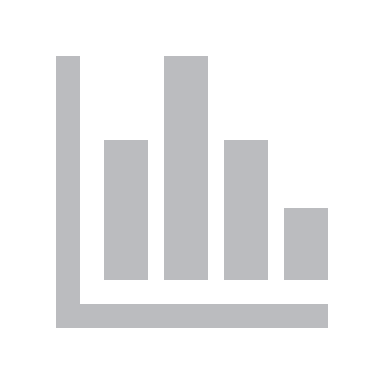 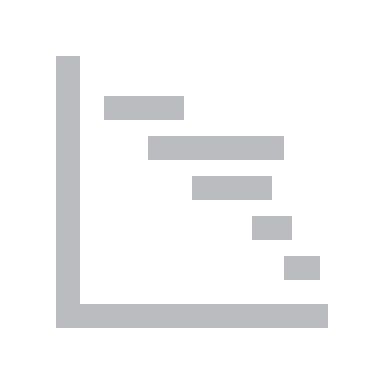 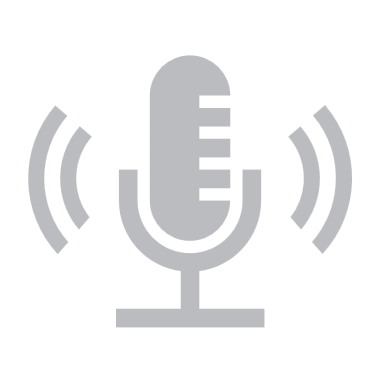 Collecte des commentaires des employés sur leur expérience - Questionnaire
Approche recommandée
POURQUOI
Un moyen rapide et anonyme d'obtenir de la rétroaction de la part d'un grand nombre d'employés 
QUI
Tous les employés touchés
COMMENT 
Utilisez les questions de l'annexe A et administrer le questionnaire à l'aide de la plateforme de votre choix.
Envoyez un lien par courrier électronique/infolettre et le publier sur votre intranet.
Affichez un code QR en milieu de travail pour faciliter l'accès au questionnaire.
Utilisez vos différents réseaux pour rappeler aux employés de répondre (gestionnaires, agents de changement, etc.).
Incluez des messages clés liés aux avantages qui en découlent dans vos communications afin d'inciter les employés à répondre.
Lors de la communication avec les employés, veillez à définir les attentes quant à l'utilisation de leur rétroaction et aux changements possibles dans le milieu de travail.
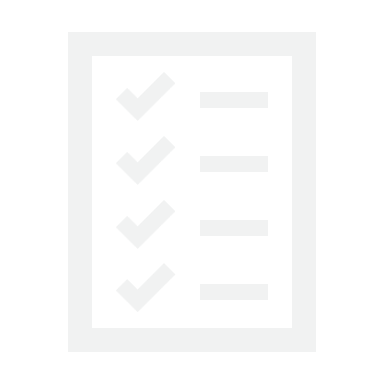 Collecte des commentaires des employés sur leur expérience - Groupes de discussion informelle
POURQUOI 
Pour recueillir de la rétroaction en groupes de façon informelle où les participants réagissent ensemble et s'appuient sur les commentaires des autres. 
QUI 
Groupes représentatifs* de 5 à 12 employés touchés, possibilité de former un groupe de participants en fonction des sujets traités. 
COMMENT 
Choisissez un animateur compétent pour diriger les discussions.
Après l’examen des résultats du questionnaire, identifiez les domaines dans lesquels vous souhaiteriez obtenir des informations supplémentaires et orientez les discussions de votre groupe de discussion informelle en fonction de ces domaines. 
Utilisez le cadre du groupe de discussion comme point de départ pour organiser vos sessions.
Approche recommandée
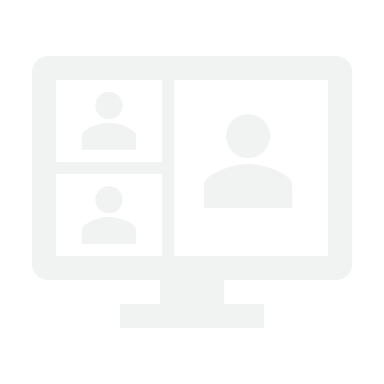 *Pour tirer des conclusions valables de vos résultats, décidez avec soin de la manière dont vous sélectionnerez les individus/groupes représentatifs de l'ensemble des employés touchés. Qu'il s'agisse d'une sélection aléatoire d’employés touchés ou d'individus/groupes selon des critères spécifiques (p. ex. gestionnaires, jeunes professionnels, etc.), il sera important d'expliquer comment ils ont été sélectionnés dans la section méthodologie de votre Rapport final sur l'expérience des employés en milieu de travail et de votre plan d'action.
Collecte des commentaires des employés sur leur expérience - Entretiens individuels informels
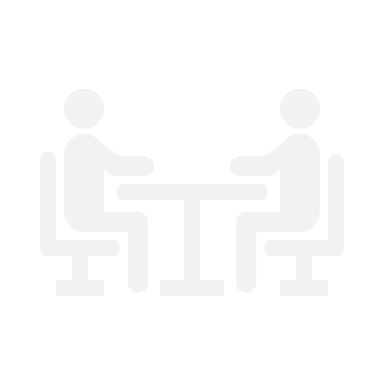 Approche recommandée
POURQUOI 
Obtenir une rétroaction individuelle et approfondie de façon informelle dans un cadre privé
QUI
Une sélection représentative* des employés touchés
COMMENT 
Garantissez un climat de sécurité, de confiance et de transparence pour que les employés se sentent à l'aise pour partager leurs expériences.
Choisissez un animateur compétent pour diriger les discussions.
Après l’examen des résultats du questionnaire, identifiez les domaines dans lesquels vous souhaiteriez obtenir des informations supplémentaires et orientez vos entretiens informels en fonction de ces domaines. 
Utilisez le cadre de l'entretien individuel informel comme point de départ pour organiser vos entretiens.
*Pour tirer des conclusions valables de vos résultats, décidez avec soin de la manière dont vous sélectionnerez les individus/groupes représentatifs de l'ensemble des employés touchés. Qu'il s'agisse d'une sélection aléatoire d’employés touchés ou d'individus/groupes selon des critères spécifiques (p. ex. gestionnaires, jeunes professionnels, etc.), il sera important d'expliquer comment ils ont été sélectionnés dans la section méthodologie de votre Rapport final sur l'expérience des employés en milieu de travail et de votre plan d'action.
Collecte des commentaires des employés sur leur expérience - Observation
POURQUOI
Confirmer et valider les résultats tirés du questionnaire, des groupes de discussion informelle et des entretiens individuels informels en identifiant les comportements concrets qui confirment les sentiments subjectifs exprimés par les employés.
QUI
Envisagez d'impliquer votre réseau d'agents du changement pour favoriser l'engagement et la confiance des employés.
COMMENT 
Informez les employés de cette approche. En les sensibilisant et en communiquant, ils auront moins l'impression d'être surveillés. Veillez à ce qu'ils sachent que vous observez les comportements afin d’assurer une expérience optimale et que vous obteniez les résultats dont vous avez besoin.
Déterminez les résultats et les commentaires que vous souhaitez confirmer puis créez un plan et un calendrier d'observation en utilisant le cadre d'observation et le modèle de tableau.
Approche recommandée
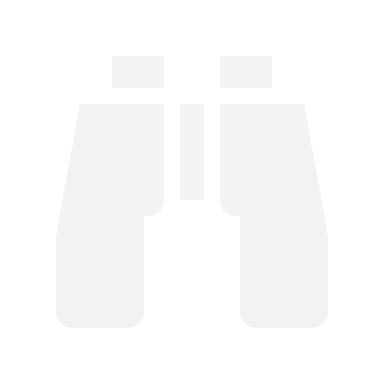 Annexe A
Exemples de questions
Vous pouvez également utiliser cette version Word pour toutes les questions proposées, afin de faciliter la révision et le transfert dans votre plateforme de questionnaires préférée.
Exemple de questions - Questions d'information générale
Les questions incluses dans ce guide sont liées au questionnaire sur l'expérience des employés en milieu de travail, mais peuvent également être utilisées dans le contexte des groupes de discussion informelle ou des entretiens individuels informels.
Outre les questions figurant dans les pages suivantes, envisagez d'inclure des questions générales afin de séparer et d'analyser les données sous différents angles. Vous trouverez ci-dessous quelques questions dont l’utilisation est recommandée. Pour d'autres idées de questions, vous pouvez consulter les questions du Sondage auprès des fonctionnaires fédéraux, en particulier dans la section « Renseignements généraux ».
Notez que toutes ces questions sont des suggestions et qu'elles peuvent ou non s'appliquer à votre projet spécifique. Travaillez avec vos partenaires internes et vos experts en données pour concevoir votre questionnaire en suivant les pratiques en vigueur dans votre organisation pour ce type d'activité.
Q. En moyenne, combien de jours travaillez-vous à [adresse, étage(s)]?
Moins d'un jour par semaine
1 jour/semaine
2 jours/semaine
3 jours/semaine
4 jours/semaine
Je travaille à temps plein sur place
Aucun, je télétravaille à temps plein (suggérez de mettre fin au questionnaire pour ceux qui ont choisi cette réponse, car vous souhaitez recueillir les commentaires de ceux qui ont travaillé sur place).
Q. Supervisez-vous des employés?
Oui
Non

Q. Dans quelle unité organisationnelle travaillez-vous présentement?
Incluez les directions/secteurs touchés par le changement
Q. Quelle est votre tranche d'âge?
24 ans et moins
25 à 29 ans
30 à 34 ans
35 à 39 ans
40 à 44 ans
45 à 49 ans
50 à 54 ans
55 à 59 ans
60 ans et plus
Exemple de questions - Programme de GdC par objectif (1 de 2)
Informer : Veiller à ce que les employés se sentent informés et soutenus pendant le changement, en démontrant la nécessité du changement, les impacts et les avantages que les nouvelles méthodes de travail auront sur leurs activités professionnelles quotidiennes. 
R. J'ai été bien informé des changements apportés à mon milieu de travail. 
R. J'ai compris les raisons des changements apportés à mon milieu de travail.
R. J'ai compris l'impact des changements apportés à mon milieu de travail sur mes activités professionnelles quotidiennes.
Engager : Susciter l'envie chez les gestionnaires du personnel, les cadres supérieurs et tous les employés de participer activement au changement ayant un impact sur leur milieu de travail, afin de développer un sentiment d'appropriation qui garantira la pérennité d'un nouvel état d'esprit et de nouveaux comportements. 
R. J'ai été personnellement motivé pour participer au changement dans mon milieu de travail.
R. J'attendais avec impatience les changements dans mon milieu de travail.
R. J'ai eu l'impression que les superviseurs et les directeurs appuyaient le changement.
R. J'ai apprécié de pouvoir : [inclure les réponses qui s'appliquent]
Votez sur les planches de tendances;
Vote sur le mur-décor;
Participer à l'activité de dénomination des salles de réunion;
Participer à une visite du milieu de travail avant l'ouverture;
Participer aux activités de la semaine d'ouverture.
Échelle d'évaluation :Pas d'accord (1)
Plutôt en désaccordNeutre (3)Plutôt d'accord 
D'accord (5)Ne sait pas
Exemple de questions – Programme de GdC par objectif (2 de 2)
Équiper : Fournir aux employés les ressources, la formation et les guides nécessaires pour modifier leur façon de travailler et leurs comportements, afin qu'ils soient en mesure de travailler efficacement et de manière productive dans le nouvel espace.
R. Je savais où aller pour obtenir des informations sur les changements apportés à mon milieu de travail.
R. J’ai obtenu les connaissances nécessaires pour réussir dans mon nouvel environnement de travail.
R. J'ai pu m'adapter au nouveau milieu de travail.
R. Je peux exercer mes activités de manière efficace dans mon nouvel environnement de travail.
R. La présentation « Une journée dans la vie » m'a aidé à comprendre comment utiliser le nouveau milieu de travail.
R. La boîte à outils de l'employé m'a aidé à faire la transition vers le nouveau milieu de travail.
Renforcer : Renforcer le changement par l'intermédiaire des gestionnaires du personnel et des cadres supérieurs, afin de s'assurer que les employés adoptent et maintiennent leur nouvel état d'esprit et les nouveaux comportements.
R. Mon organisation a aidé ses employés à travailler d'une manière nouvelle et flexible.
R. Mon équipe s'est bien adaptée à la nouvelle méthode de travail.
Échelle d'évaluation :Pas d'accord (1)
Plutôt en désaccordNeutre (3)Plutôt d'accord 
D'accord (5)Ne sait pas
Exemples de questionsExpérience des employés en milieu de travail - Questions générales (1 de 2)
Q. Veuillez indiquer à quelle fréquence vous utilisez les points de travail suivants :
Salle de concentration
Salle d’étude
Cabine téléphonique
Poste de travail
Capsule de concentration
Point de transition
Point de discussion
Enclave
Salon
Zone d’équipe
Salle de réunion
Salle de projet
Salle de travail
Q*. D'une manière générale, quelles sont les activités suivantes qui, selon vous, sont le mieux réalisées à [adresse, étage(s)]? Sélectionnez toutes les réponses qui s'appliquent.
Assister à des réunions en personne
Participer à des activités de renforcement de l'esprit d'équipe
Collaborer à des projets avec des collègues (par exemple, remue-méninges)
Travailler avec les contributeurs ou les clients
Achever l'intégration des employés
Achever le départ des employés
Effectuer un travail individuel
Effectuer d'autres travaux administratifs (par exemple, des tâches liées aux ressources humaines, aux finances et à la sécurité)
Discuter de questions sensibles
Formation
AutreVeuillez préciser _______________________
Aucune de ces réponses
Échelle d'évaluation :Rarement
Parfois
JamaisNe sait pas
* Question tirée du Sondage auprès des fonctionnaires fédéraux. En utilisant la même question, vous pouvez faire des comparaisons avec le sondage précédent et le sondage suivant.
Exemples de questionsExpérience des employés en milieu de travail - Questions générales (2 sur 2)
Q. Avant de travailler dans le nouveau milieu de travail au [adresse, étage(s)], aviez-vous déjà travaillé dans un milieu de travail axé sur les activités*? 
Oui, plus d'un an de travail dans un milieu de travail axé sur les activités
Oui, moins d'un an de travail dans un milieu de travail axé sur les activités
Non
Ne sait pas
Q. Je recommanderais la conception du milieu de travail axé sur les activités* à d'autres personnes.
Échelle d'évaluation :Pas d'accord (1)
Plutôt en désaccordNeutre (3)Plutôt d'accord 
D'accord (5)Ne sait pas
Q. Quel est, selon vous, l'impact de la conception du milieu de travail sur les aspects suivants : 
La productivité de votre équipe 
Votre productivité personnelle 
Votre collaboration avec d'autres
Votre santé et votre bien-être
Questions ouvertes :
Q. Identifiez une chose que vous aimez le plus quant à votre milieu de travail et pourquoi? 

Q. Identifiez une chose que vous changeriez dans votre milieu de travail et pourquoi?

Q. Veuillez nous faire part de vos commentaires ou suggestions supplémentaires.
Échelle d'évaluation :Impact négatif (1) 
Impact légèrement négatif Neutre (3)
Impact légèrement positif Impact positif (5) 
Ne sait pas
*Ajoutez la définition du milieu de travail axé sur les activités (MTAA) que vous avez déjà partagée avec les employés.
Exemples de questionsExpérience des employés en milieu de travail par objectif (1 sur 3)
Flexible Soutenir et encourager les employés à utiliser une variété de points de travail
Je tire pleinement parti de la variété des postes de travail, en choisissant ceux qui conviennent à mes activités professionnelles et à mes préférences.
Je profite pleinement des points de travail dans une variété de zones (tranquille, transition, interactive) qui conviennent à mes activités de travail et à mes préférences.
Je suis encouragé(e) à choisir mes points de travail préférés pour effectuer mes activités professionnelles.
Dans l'ensemble, la variété des postes de travail dans mon nouveau milieu de travail me permet de travailler de manière flexible.

Santé Améliorer la santé générale et le bien-être des employés
Je suis satisfait du mobilier et des équipements ergonomiques que je peux adapter à mes besoins.
Je suis satisfait de la quantité de lumière naturelle dans le nouveau milieu de travail.
Le nouveau milieu de travail contribue à réduire mon stress lié au travail.
Dans l'ensemble, mon nouveau milieu de travail répond à mes besoins en matière de santé et de bien-être.
Échelle d'évaluation :Pas d'accord (1)
Plutôt en désaccordNeutre (3)Plutôt d'accord 
D'accord (5)Ne sait pas
Exemples de questionsExpérience des employés en milieu de travail par objectif (2 sur 3)
Efficace Fournir un milieu de travail bien conçu et bien équipé qui favorise la productivité des employés
J'ai accès à mes points de travail préférés quand j'en ai besoin.
Je trouve qu'il est facile de m’installer et de libérer mon poste de travail.
J'ai accès à des formations sur l'utilisation du mobilier et des technologies ergonomiques.
Je trouve que le système de réservation (Archibus) est facile à utiliser. 
Je trouve que le système de réservation (Archibus) est utile pour créer une expérience positive en milieu de travail.  
Je profite des différents formats de casiers offerts.
J'ai accès à des casiers lorsque j'en ai besoin.
J'apprécie l'aide apportée par les coordonnateurs du milieu de travail sur place.
Dans l'ensemble, mon nouveau milieu de travail me permet de travailler de manière productive pendant les jours où je suis au bureau.

Inclusif Soutenir une main-d'œuvre diversifiée en supprimant les obstacles et en offrant un accès égal à l'espace.
J'ai accès à tous les postes de travail, y compris les espaces clos. 
J'apprécie l'espace de mon nouveau milieu de travail qui permet la personnalisation (mur-décor, etc.).
J'apprécie les salles de bien-être où je peux me ressourcer ou répondre à mes besoins personnels.
Je pense que le projet a atteint ses objectifs d’élimination des obstacles et de création d’un milieu de travail plus inclusif. 
N'hésitez pas à nous faire part de vos réflexions, impressions ou commentaires sur les caractéristiques d'inclusion et d'accessibilité du nouveau milieu de travail.
Échelle d'évaluation :Pas d'accord (1)
Plutôt en désaccordNeutre (3)Plutôt d'accord 
D'accord (5)Ne sait pas
Exemples de questionsExpérience des employés en milieu de travail par objectif (3 sur 3)
Collaboratif Favoriser une culture de collaboration et offrir la même expérience que ce soit à la maison ou au bureau.
Les espaces de collaboration me permettent de collaborer avec des collègues en personne et/ou virtuellement.
La technologie offerte permet une expérience hybride positive.
J'ai pris connaissance des normes communautaires applicables dans le nouveau milieu de travail.
Je suis satisfait de l'étiquette en milieu de travail et de la façon dont elle a été mise en œuvre. 
Dans l'ensemble, mon nouveau milieu de travail favorise la collaboration en personne et hybride.

Numérique Encourager les pratiques de travail modernes et veiller à ce que les employés se sentent équipés pour travailler là où ils le souhaitent.
Je suis satisfait de la qualité de la connexion Wi-Fi.
Je suis satisfait de l'équipement des postes de travail (station d'accueil, écrans, etc.).
Je suis satisfait de la technologie mise à disposition dans les salles de réunion. 
Dans l'ensemble, la technologie de mon nouveau milieu de travail est adaptée au travail numérique.

Écologique Donner aux employés le sentiment qu'ils font la différence et qu'ils réduisent leur empreinte écologique
Je suis informé(e) des mesures d'écologisation mises en place dans le nouveau milieu de travail (compost, etc.).
Je suis informé(e) des mesures d'écologisation mises en œuvre pour la modernisation du nouveau milieu de travail (réutilisation du mobilier, etc.).
La présence d'équipements tels que des supports à vélos, des douches, des arrêts d’autobus, des stations de recharge pour voitures électriques, etc. m'aide à réduire mon empreinte écologique.
Échelle d'évaluation :Pas d'accord (1)
Plutôt en désaccordNeutre (3)Plutôt d'accord 
D'accord (5)Ne sait pas
Annexe B
Cadre des groupes de discussion informelle
Cadre des groupes de discussion informelle
Lorsque vous préparez vos séances de groupe de discussion, tenez compte de l’ampleur du contenu à couvrir et du nombre d'employés invités, et veillez à réserver suffisamment de temps. Les séances de groupe de discussion doivent être animées par un facilitateur compétent, capable de créer un espace de partage sûr, de guider les discussions, d'encourager la participation active et de gérer le temps de manière efficace.
Introduction et brise-glace
Veuillez accueillir et définir le contexte des groupes de discussion.
Décrivez les objectifs : évaluer l'efficacité de la gestion du changement, mesurer l'expérience des employés et identifier les éléments à améliorer.  
Reconnaissez l'importance d'une communication ouverte et honnête.
Brise-glace : Encouragez les participants à partager un aspect positif de leur expérience après la transformation. 

Questions et évaluation 
Posez des questions spécifiques qui nécessitent un suivi du questionnaire sur l'expérience des employés en milieu de travail.
Encouragez les participants à fournir des exemples et des idées spécifiques.
Partage d'expériences
Animez une discussion au cours de laquelle les participants peuvent s'appuyer sur les commentaires des autres. 
Encouragez le partage des expériences positives et difficiles.
Identifier les éléments à améliorer
Animez une discussion sur les éléments dans lesquels les participants pensent que des améliorations peuvent être apportées. 
Demandez des suggestions pour améliorer l'expérience des employés et résoudre les problèmes persistants.  
Synthèse
Résumez les points clés abordés. 
Discutez des prochaines étapes, telles que la manière dont les informations seront utilisées et le calendrier de mise en œuvre des améliorations. 
Remerciez les participants pour leur précieuse contribution.
Annexe C
Cadre des entretiens individuels informels
Cadre des entretiens individuels informels
Lorsque vous préparez vos entretiens individuels, tenez compte du cadre dans lequel ils se dérouleront (en personne ou virtuellement) afin de vous assurer que les participants se sentent à l'aise. Les entretiens individuels doivent être animés par un facilitateur compétent, capable de créer un espace de partage sûr, de guider les discussions, d'encourager la participation active et de gérer le temps de manière efficace.
Introduction et établissement de la confiance
Accueillir et remercier l'employé pour le temps qu’il consacre à cette rencontre. 
Soulignez l'importance d’une rétroaction honnête.
Établissez une relation en posant des questions sur leur bien-être et en vous assurant qu'ils se sentent à l'aise.  
Clarifiez le caractère confidentiel de la conversation et rassurer les personnes concernées quant à la valeur de leur contribution.
Expliquez l'objectif de l'entretien : comprendre leur point de vue et leurs expériences uniques.
Questions et évaluation 
Commencez par des questions générales afin de faciliter la conversation. Par exemple : « Comment décririez-vous votre expérience globale quant à la récente modernisation de votre milieu de travail? »
Posez des questions spécifiques qui nécessitent un suivi du questionnaire sur l'expérience des employés en milieu de travail.
Encouragez les participants à partager des anecdotes personnelles qui mettent en lumière leur parcours.
Possibilités de rétroaction
Donnez à l'employé la possibilité d'exprimer ouvertement ses préoccupations ou ses réserves.
Posez des questions sur les éléments spécifiques dans lesquels ils pourraient avoir besoin d'un soutien ou de ressources supplémentaires.
Examinez si certains aspects de la transformation ont été particulièrement difficiles pour eux.  
Synthèse
Résumez les points clés abordés au cours de l'entretien.
Exprimez votre gratitude pour leur ouverture d'esprit et leurs précieuses connaissances. 
Rassurez-les que leur rétroaction contribuera à des changements positifs.
Annexe D
Cadre et modèle d'observation
Cadre d'observation
Lorsque vous menez une étude d'observation en milieu de travail, pensez à définir des objectifs clairs, à sélectionner les comportements pertinents à observer, à garantir la fiabilité de l'observateur (nous vous recommandons d'utiliser votre réseau d'agents du changement), à préserver la confidentialité et à analyser les données de manière systématique afin d'en tirer des enseignements significatifs. En outre, établissez un protocole d'observation normalisé en utilisant le modèle de tableau d'observation comme point de départ et planifiez les observations à des moments représentatifs.
Pré-observation et communications
Expliquez aux observateurs les objectifs de l'observation et les principaux éléments d'intérêt.  Insister sur l'importance d'être discret pour capturer les comportements naturels.
Annoncez aux employés que des observateurs seront présents pour recueillir des informations sur leur expérience en milieu de travail.
Assurez-vous que les employés savent que l'observation n'est pas une évaluation, mais qu'elle vise plutôt à améliorer l'expérience globale des employés en milieu de travail.

Période d'observation
Observez discrètement les employés dans leur environnement de travail normal (p. ex : points de travail utilisés, occupation des salles, respect de l'étiquette, points de travail les plus utilisés, etc.)
Prenez des notes sur les comportements, les interactions ou les difficultés observées.
Documenter
Demandez aux observateurs de rédiger des notes détaillées sur leurs observations, en soulignant les aspects positifs et les points à améliorer.  
Documentez tout comportement ou modèle inattendu qui n'aurait pas été mis en évidence par les questionnaires ou les entretiens.

Session de validation
Réunissez vos collègues et, si nécessaire, les employés des groupes de discussion informelle et des entretiens individuels informels, pour discuter de vos observations et les valider.
Recoupez les conclusions avec les résultats tirés du questionnaire, des discussions de groupe informelles et des entretiens individuels informels afin d'identifier les thèmes communs.
Donnez la priorité aux idées qui s’alignent sur les objectifs généraux de la modernisation du milieu de travail.
Modèle de tableau d'observation
Vous pouvez utiliser ce tableau comme point de départ pour recueillir vos données d'observation. Il peut également être utile d'utiliser un plan d'étage pour déterminer l'emplacement exact des observations. N'oubliez pas d'adapter le tableau à vos besoins spécifiques, en ajoutant ou en modifiant les colonnes nécessaires à votre étude d'observation.
Tableau d'observation 								Nom de l'observateur :
Date et heure : La date et l'heure auxquelles l'observation a eu lieu. 
Lieu : Le lieu ou l’équipe spécifique où l'observation a eu lieu. 
Action/comportement observé : Description de l'action ou du comportement observé. 
Durée : Le temps nécessaire à l'action ou au comportement observé. 
Notes/commentaires : Tout commentaire ou observation supplémentaire qui fournit un contexte ou une précision.
Annexe E
Exemples d'utilisation de l'approche recommandée pour la collecte de la rétroaction des employés
Dans les pages suivantes, vous trouverez quatre exemples d'utilisation qui démontrent comment consolider des données qualitatives et quantitatives, puis analyser les résultats pour en tirer des conclusions.
Collecte de la rétroaction des employés sur leur expérience - Approche recommandéeExemple 1 - Disponibilité d'une salle de travail
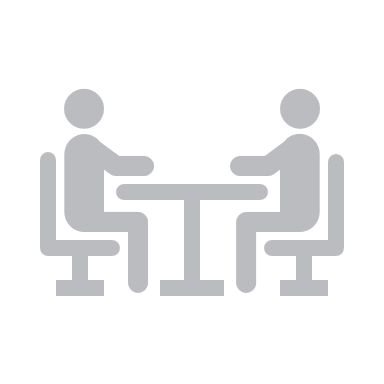 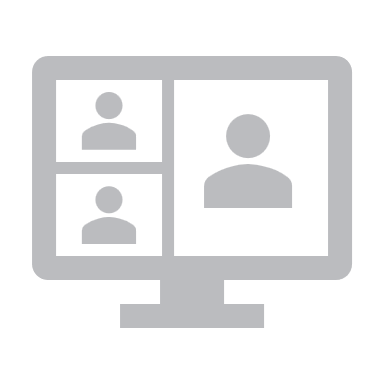 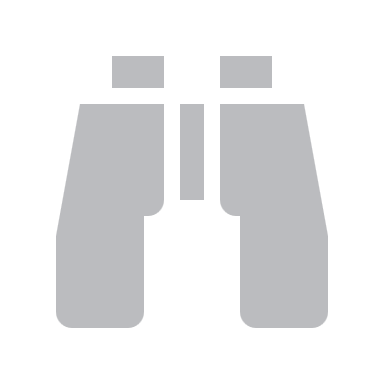 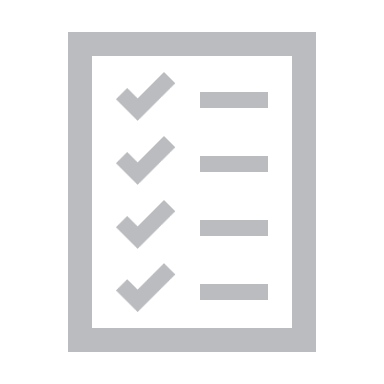 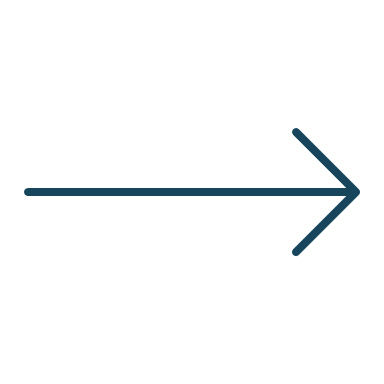 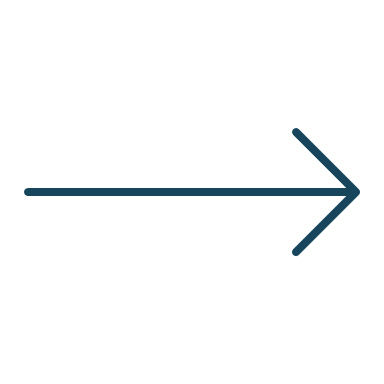 L’analyse des données révèle que la direction X a le pourcentage le plus élevé d'employés ayant répondu « Pas d'accord ». Animez un groupe de discussion informelle ou menez des entretiens individuels informels avec les employés de cette direction pour comprendre la ou les raisons expliquant leur réponse.
Q : J'ai accès à des espaces de collaboration qui me permettent de me connecter avec des collègues en personne et/ou virtuellement.
Consulter le système de réservation des salles pour corroborer les déclarations des employés sur la disponibilité des salles. Effectuez des observations sur place pour confirmer que les salles réservées sont bel et bien utilisées.
Données quantitatives
Données qualitatives
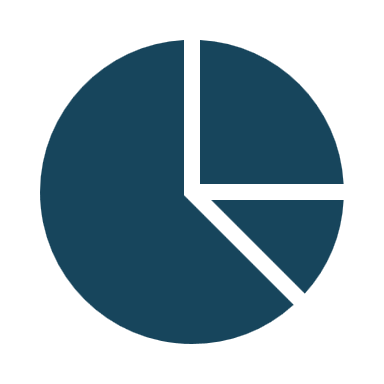 Déclaration de l'employé : « Chaque fois que j'ai besoin d'une salle de réunion ou de projet, elles sont toutes occupées et je ne peux pas en trouver une dans le système de réservation. »
En accord
Pas d'accord
Incertain/neutre
Collecte de la rétroaction des employés sur leur expérience - Approche recommandéeExemple 2 - Disponibilité des postes de travail
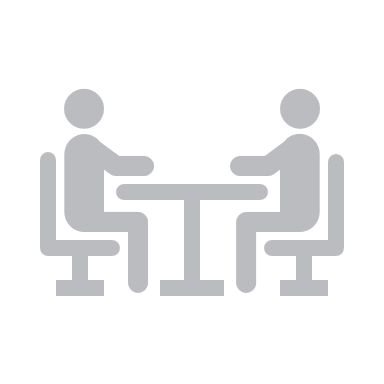 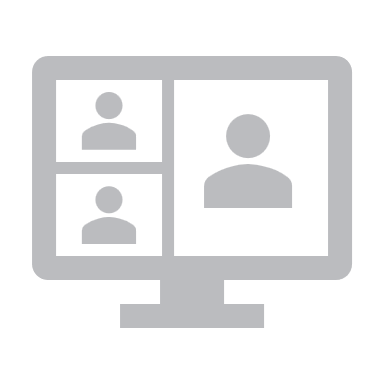 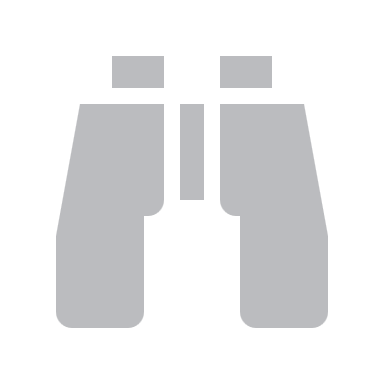 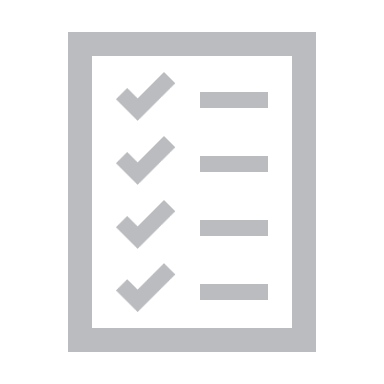 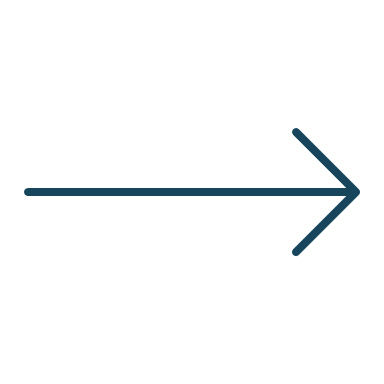 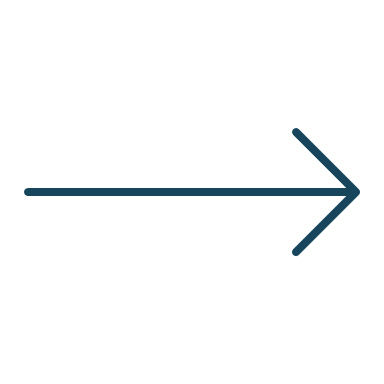 Un pourcentage élevé d’employés a répondu « Pas d'accord » à cette question. Animez un groupe de discussion informelle ou menez des entretiens individuels informels avec une représentation diversifiée d’employés pour comprendre la ou les raisons expliquant leur réponse.
Q : J'ai accès à une variété de postes de travail qui conviennent à mes activités professionnelles et à mes préférences.
Consulter le système de réservation pour corroborer les déclarations des employés sur la disponibilité des postes de travail. Effectuer des observations sur place pour confirmer que les postes de travail sont bel et bien utilisés.
Données qualitatives
Données quantitatives
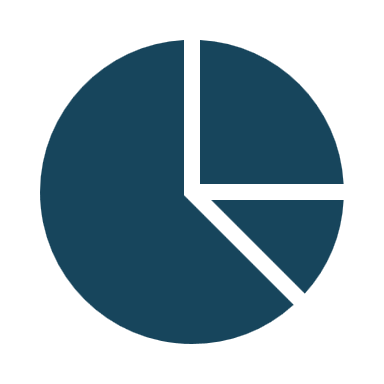 Déclaration de l'employé : « Je dois souvent travailler à partir d’un point de transition car tous les postes de travail sont réservés dans le système de réservation. Ce n'est pas l'idéal car j'ai besoin de deux moniteurs pour être le plus productif possible. »
En accord
Pas d'accord
Incertain/neutre
Collecte de la rétroaction des employés sur leur expérience - Approche recommandéeExemple 3 - Utilisation d'une variété de points de travail
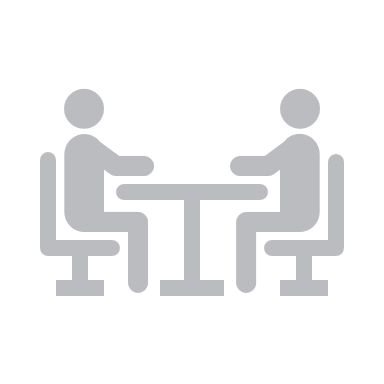 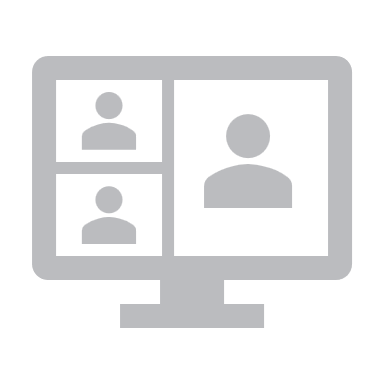 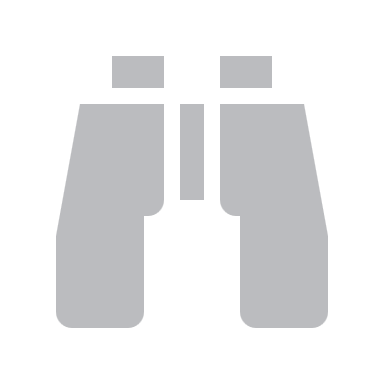 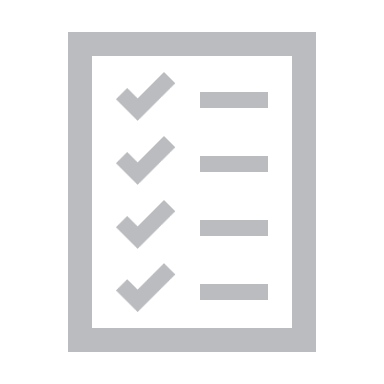 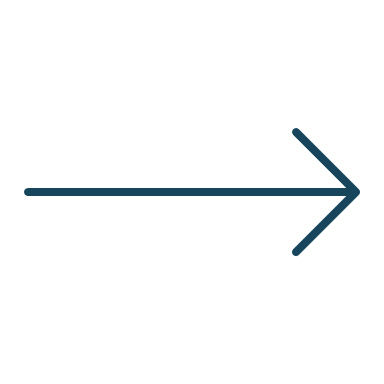 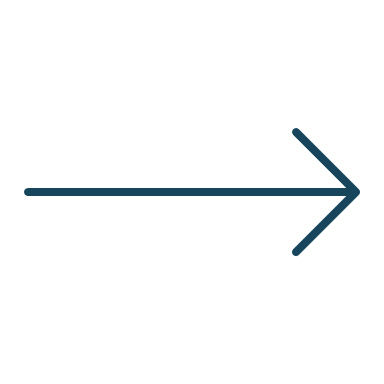 Animez un groupe de réflexion informelle ou menez des entretiens individuels informels avec une représentation diversifiée d'employés afin de comprendre la ou les raisons pour lesquelles certains postes de travail ne sont pas utilisés. Est-ce à cause du mobilier, de l'emplacement, du bruit, de la température? Comprennent-ils la raison d’être et comment utiliser ces postes de travail?
Q : Veuillez indiquer à quelle fréquence vous utilisez les points de travail suivants.
Effectuer des visites quotidiennes des locaux pour confirmer si des postes de travail spécifiques sont utilisés ou non à la fréquence indiquée par les employés dans leurs réponses.
Données qualitatives
Données quantitatives
Déclarations des employés : 
« La zone de l'équipe dans le coin nord est toujours froide. »
« La capsule de concentration est trop proche de la zone interactive. »
« Le système de ventilation dans la salle d’étude est trop bruyant et nuit à la concentration! »
« Nous avons toujours un membre de l'équipe en télétravail; les salles de réunion sont plus adaptées à notre travail d'équipe. »
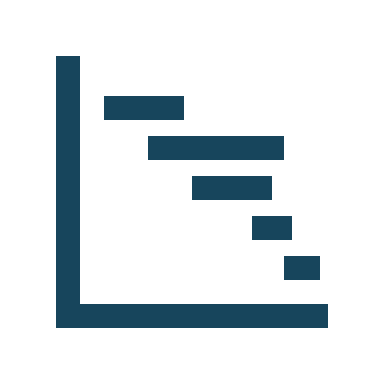 Salle de concentration
Poste de travail
Zone d’équipe
Enclave
Collecte de la rétroaction des employés sur leur expérience - Approche recommandéeExemple 4 - Productivité de l'équipe
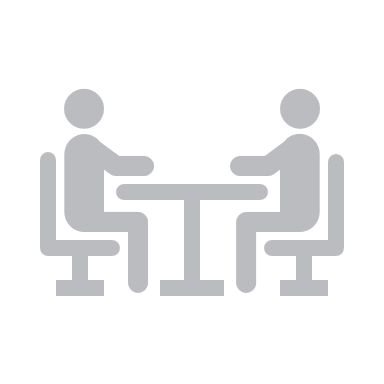 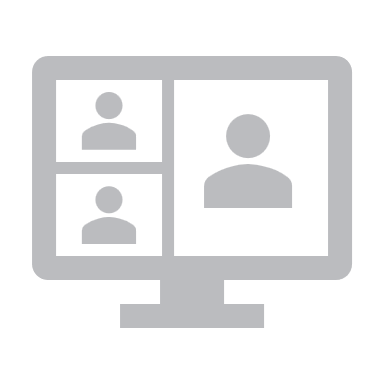 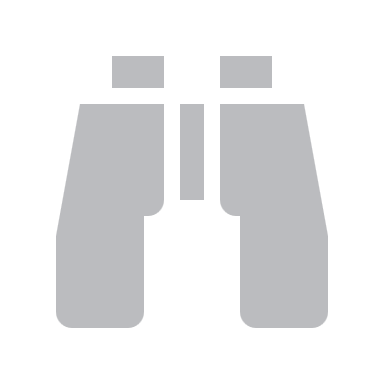 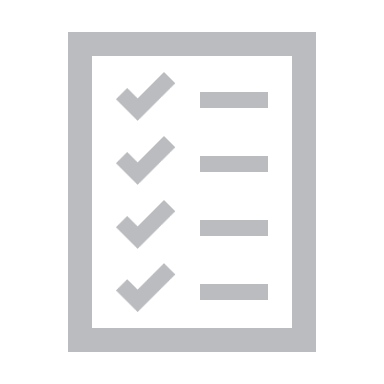 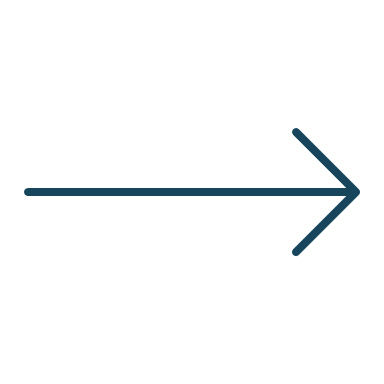 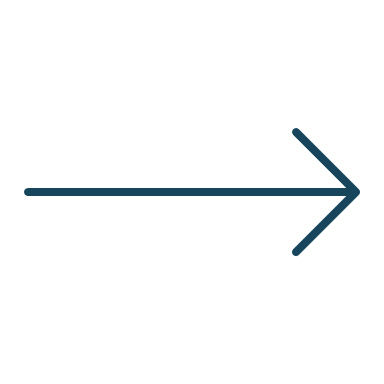 En ce qui a trait à l'impact sur la productivité de l'équipe, les cadres ont répondu par un pourcentage plus élevé de réponses positives, tandis que les employés ont répondu par des réponses négatives. Animez un groupe de discussion informelle ou des entretiens individuels informels avec de gestionnaires, puis aussi un groupe de discussion informelle et des entretiens individuels informels composé d'employés afin de comprendre l’écart des réponses à cette question.
Q. Quel est, selon vous, l'impact de la conception du milieu de travail sur les aspects suivants : 
a) La productivité de votre équipe 
b) Votre productivité personnelle 
c) Votre collaboration avec d'autres personnes
Dans ce cas, l'observation peut ne pas être nécessaire.
Données qualitatives
Données quantitatives
Déclaration de l'employé : « Je n'aime pas utiliser les postes de travail dans la zone interactive comme le reste de mon équipe, alors je suis souvent assis seul dans la zone tranquille. »
Déclaration du directeur : « La variété des points de travail auxquels nous avons accès sur les étages est formidable. Lors de nos journées de travail en équipe, je peux avoir des conversations impromptues avec les membres de mon équipe qui choisissent de s'asseoir dans la zone interactive. »
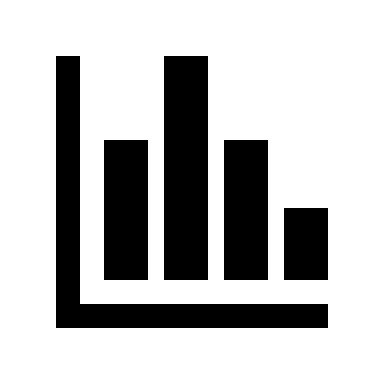 Négatif
Neutre
Positif
Ne sait pas
Annexe F
Messages clés pour les employés
Messages clés - Avantages pour les employés
Utilisez les messages clés suivants pour motiver les employés à répondre au questionnaire ou à participer aux discussions informelles.

La participation au questionnaire vous permet d'exprimer votre opinion et de contribuer à l'amélioration continue de l'expérience des employés en milieu de travail. 

Votre contribution individuelle, dans le cadre de la rétroaction collective, permet d'identifier des tendances et des éléments à améliorer qui profitent à tous. 

En répondant au questionnaire, vous aiderez nos équipes chargées de l et des technologies de l'information à trouver des solutions à des problèmes spécifiques.

En donnant votre avis, vous contribuerez à atteindre l'objectif visant à créer un milieu de travail plus sain et plus positif pour vous et vos collègues.

Le questionnaire est une mesure proactive visant à comprendre et à améliorer votre satisfaction à l'égard de notre nouveau milieu de travail.